Examination Methods in Rehabilitation (27.9.2021)
Manual muscle test:
Scapula, shoulder
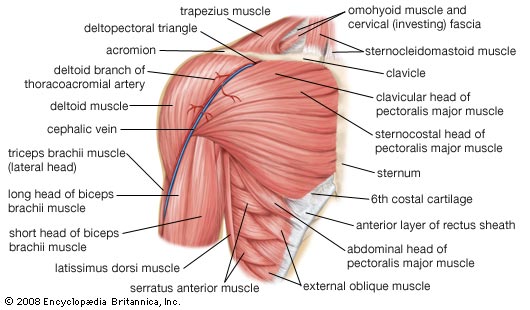 Mgr. Veronika Mrkvicová, Ph.D. (physiotherapist)
Scapula
Scapular muscles (from behind)
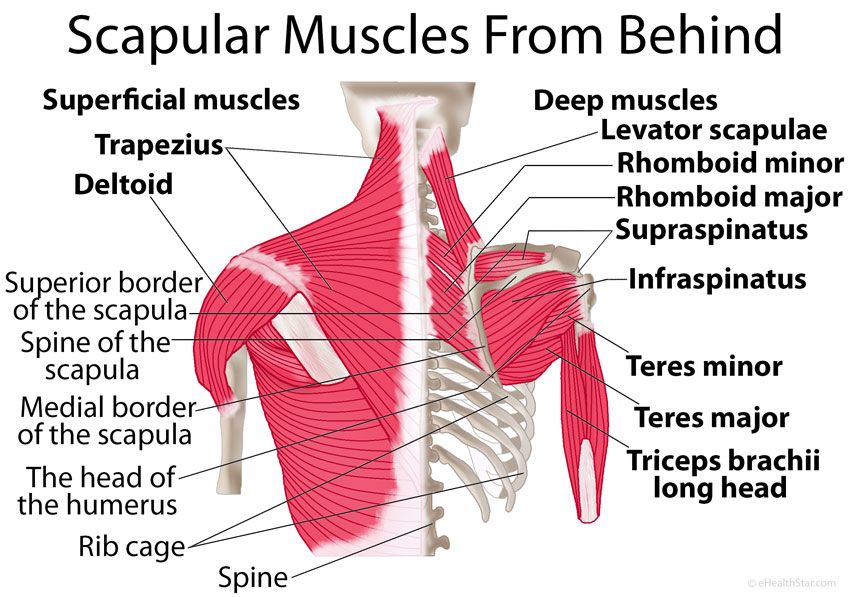 Scapular muscles (from the front)
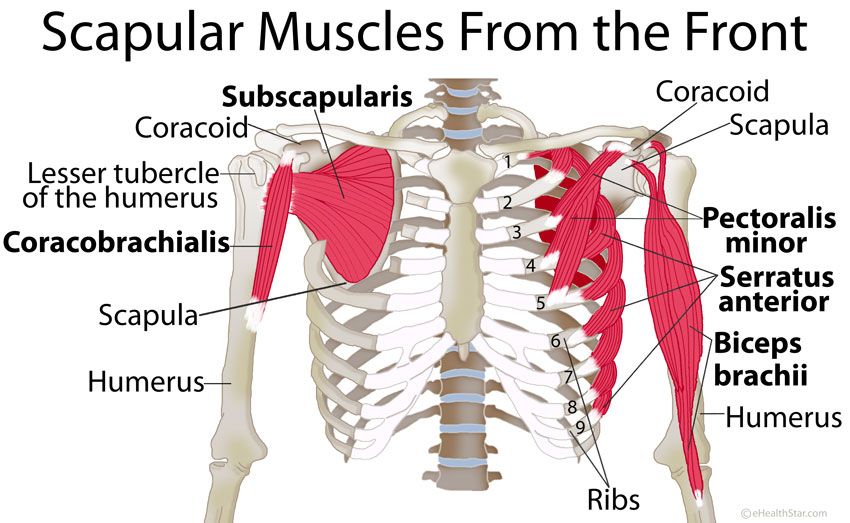 Scapular movements
Muscles of the shoulder girdle
Muscles distribution according their location:

Muscles going downward  to the scapula 
	(trapezius – upper part, levator scapulae, rhomboidei, serratus anterior – upper part)

Horizontal shape 
	(trapezius – medial part, serratus anterior, pectoralis – partially)

Muscles going upward to the scapula 
	(serratus anterior – lower part, trapezius – lower part, latissimus dorsi, pectoralis minor, pectoralis maior – lower part)
Muscles of the shoulder girdle
Muscles distribution according muscle function:

Group of muscles connecting shoulder girdle with the trunk 
	(trapezius, rhomboidei, levator scapulae, serratus anterior, pectoralis minor)

Group of muscles connecting shoulder girdle with the arm (supraspinatus, infraspinatus, teres maior et minor, subscapularis, deltoideus, coracobrachialis, pectoralis maior, lattisimus dorsi)

Group of muscles connecting shoulder blade with forearm (biceps brachii et triceps brachii)
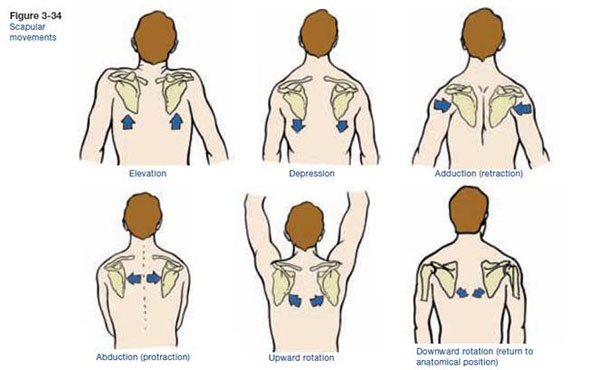 Scapular adduction(retraction)
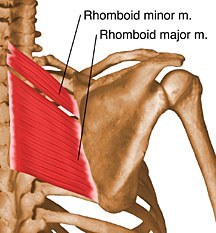 Trapezius muscle
Rhomboid maj. et min.
Trapezius
Origin
Medial third of superior nuchal line; external occipital protruberance, nuchal ligament, and spinous processes of C7 - T12 vertebrae

Insertion
Lateral third of clavicle, acromion, and spine of scapula

Action
Elevates, retracts and rotates scapula
superior fibers elevate, middle fibers retract, and inferior fibers depress scapula
superior and inferior fibers act together in superior rotation of scapula

Innervation
Spinal root of accessory nerve (CN XI) (motor) and cervical nerves (C3 and C4) (pain and proprioception) (XI, C3, C4)
Rhomboid Major and Minor
Origin
Minor: nuchal ligament and spinous processes of C7 and T1 vertebrae
Major: spinous processes of T2 - T5 vertebrae

Insertion
Medial border of scapula from level of spine to inferior angle

Action
Retract scapula and rotate it to depress glenoid cavity
fix scapula to thoracic wall

Innervation
Dorsal scapular nerve ( C4 and C5) (C4, C5)
Scapular adduction – grade 5,4
Position: lying prone, head on the chin, upper limbs extended, relaxed, palms up
Movement: adduction of scapula (draw up the shoulder blades) 
Resistance: PT puts the resistance against the movement of scapula using his/her palms on the patients vertebral edge of scapula
Scapular adduction – grade 3
Position: lying prone, head on the chin, upper limbs extended, relaxed, 	palms up
Movement: adduction of scapula (draw up the shoulder blades)
Scapular adduction – grade 2
Position: siting on the chair, the tested upper limb lying on the table (horizontal plane),  elbow  extended, palm down
Fixation: shoulder of the uninvolved side and the chest on the tested side
Movement:  adduction of scapula by pulling the whole arm on the table
Scapular adduction – grade 1,0
Position: siting on the chair, the tested upper limb lying on the table 	(horizontal  plane),  elbow  extended, palm down
Fixation: shoulder of the uninvolved side
Attempt to move: palpate the area between scapula and Th spine during 	patients attempt of scapula adduction
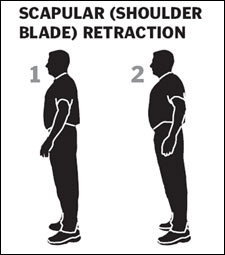 Scapular adduction – notes:
Don´t allow the patient to do a rotation of trunk, elevation of the upper limb, elevation of scapula or shoulders
Put the same level of resistance against the movement of scapula
The position of the head is important
Adduction with depression
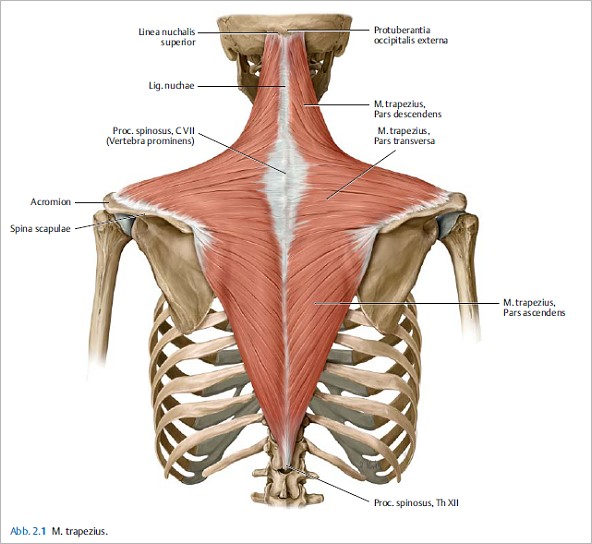 Trapezius muscle (lower part)
Adduction with depression – grade 5,4,3
Position: prone position, head on the forhead, uninvolved upper limb lying relaxed along the body, the tested upper limb elevated, elbow extended, ulnar part of the forearm on the table
Fixation: supporting the patients arm 
Movement: adduction and depression of scapula
Resistance: PT put resistance against the lower angle of scapula and its movement down and rotation inward. The grades 5,4,3 differentiate according the amount of resistance
Adduction with depression – grade 2
Position: prone position, head on the forhead, uninvolved upper limb 	lying relaxed along the body, the tested upper limb elevated, 	elbow extended, ulnar part of the forearm on the table
Fixation: the trunk on the uninvolved side, support the patients arm 
Movement: adduction and depression of scapula
Adduction with depression – grade 1,0
Position: prone position, head on the forhead, uninvolved upper limb lying relaxed 	along the body, the tested upper limb elevated, 	elbow extended, ulnar part 	of the forearm on the table
Fixation: support the patients arm 
Attempt to move: PT palpate a trace of contraction of lower part of trapezius muscle, in 	the area between lower angle of scapula and the lower Th spine
Adduction with depression – notes:
The correct position of the tested upper limb is important
Scapular elevation
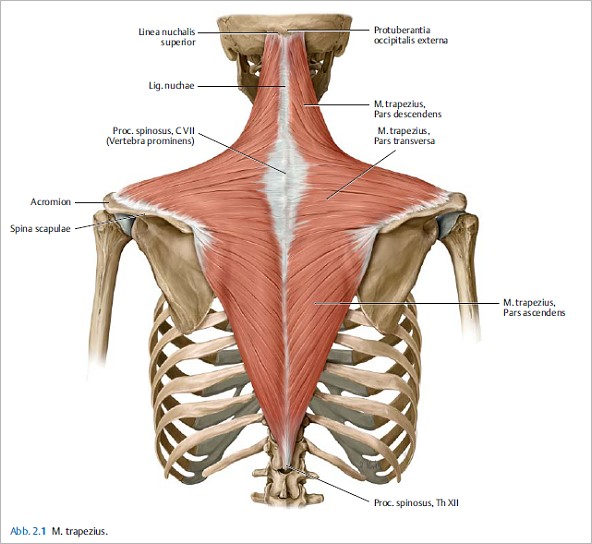 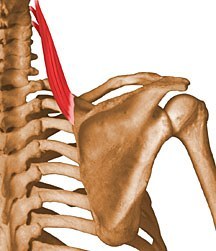 Trapezius muscle (upper part)
Levator scapulae
Levator scapulae
Origin
Posterior tubercles of transverse processes of C1 - C4 vertebrae

Insertion
Superior part of medial border of scapula

Action
Elevates scapula and tilts its glenoid cavity inferiorly by rotating scapula

Innervation
Dorsal scapular (C5) and cervical (C3 and C4) nerves (C3, C5, C4)
Scapular elevation – grade 5,4
Position: patient sits on the chair without backrest, upper limbs relaxed along body side
Fixation: not necessary
Movement: elevation of shoulders in full range of motion
Resistance: PT put resistance against shoulder movement
Scapular elevation – grade 3
Position: patient sits on the chair without backrest, upper limbs 	relaxed along body side
Movement: elevation of shoulders in full range of motion
Scapular elevation – grade 2
Position: prone position, head on the table, upper limbs relaxed, 	lying  along body side
Fixation:  not necessary, PT supports patients´ arm 
Movement: elevation of shoulders in full range of motion
Scapular elevation – grade 1,0
Position: prone position, head on the table, upper limbs relaxed, lying  	along body side
Attempt to move: PT palpates the trace of levator scapulae and trapezius 	muscle contraction during patients´ attempt to elevate the shoulders
Scapular elevation – notes:
The movement is tested on both sides together
The arms should be supported during testing grade 2
The head should be in central position, no movement of the head should be allowed
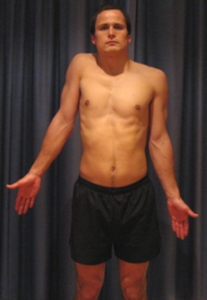 Scapular abduction with rotation
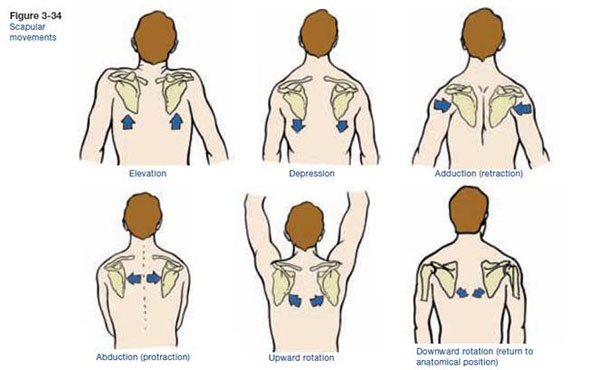 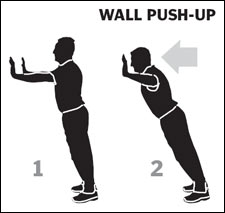 Serratus anterior
Serratus anterior
Origin
Superolateral surfaces of upper 8 or 9 ribs at the side of chest

Insertion
Vertebral border of scapula

Action
Draws scapula forward and upward
abducts scapula and rotates it 
stabilizes vertebral border of scapula

Innervation
Long thoracic nerve (C5, C6, C7) (C5, C6, C7)
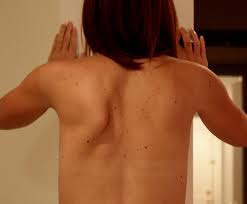 Scapular abduction with rotation – grade 5,4
Position: supine position, lower limbs flexed, tested upper limb fully flexed in elbow, 	90° flexion in the shoulder,  scapula on the table
Fixation: PT fix patients trunk below the lower angle of scapula
Movement: patient moves the arm up (thus the scapula abduct and rotate)
Resistance: PT put the resistance on patients´ flexed elbow, against the movement 	upwards
Scapular abduction with rotation – grade  3
Position: supine position, lower limbs flexed, tested upper limb fully flexed in 	elbow, 	90° flexion in the shoulder,  scapula on the table
Fixation: PT fix patients trunk below the lower angle of scapula
Movement: patient moves the arm up (thus the scapula abduct and rotate)
Scapular abduction with rotation – grade 2
Position: patient sits in front of the table, tested upper limb lying on the table (90° 	flexion in the shoulder, elbow extended, forearm on the ulnar side)
Fixation: lateral part of the trunk on the tested side, below the lower scapula angle, 	shoulder on the untested side
Movement: patient move the arm lying on the ulnar side forward  (thus the scapula 	abduct and rotate)
Scapular abduction with rotation – grade 1,0
Position: patient sits in front of the table, tested upper limb lying on the table (90° 	flexion in the shoulder, elbow extended, forearm on the ulnar side)
Fixation: if it´s need, lateral part of the trunk on the tested side, below the lower 	scapula angle
Attempt to move: during patients´ attempt to move the arm forward, PT palpate the 	serratus anterior on the vertebral edge of scapula
Scapular abduction with rotation – notes:
Fixation of the trunk is necessary, any attempt of rotation of the trunk should be allowed, no elevation of the shoulders
Be precise during palpation of the serratus anterior contraction, the trace can be often overlook

Weakness of serratus anterior 
	leads to scapula alata
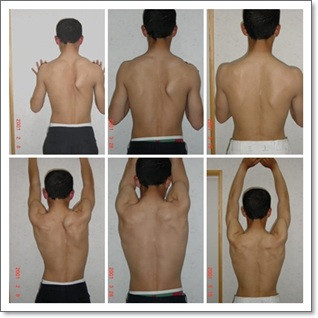 Shoulder
Superficial shoulder muscles
Movement of the shoulder
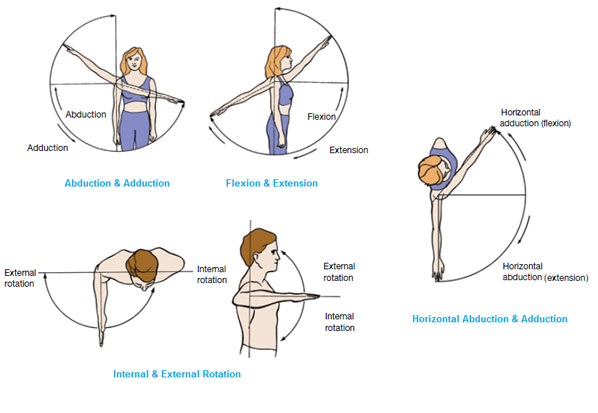 Shoulder flexion
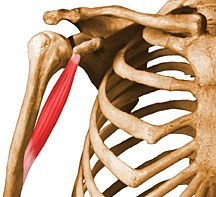 Deltoid muscle
Coracobrachialis muscle
Deltoid muscle
Origin
Lateral third of clavicle, acromion, and spine of scapula

Insertion
Deltoid tuberosity of humerus

Action
Anterior part: flexes and medially rotates arm
Middle part: abducts arm
Posterior part: extends and laterally rotates arm

Innervation
Axillary nerve (C5 and C6) (C5, C6)
Coracobrachialis muscle
Origin
Tip of coracoid process of scapula

Insertion
Middle third of medial surface of humerus

Action
Helps to flex and adduct arm

Innervation
Musculocutaneous nerve (C5, C6 and C7) (C5, C6, C7)
Shoulder flexion – grade 5,4
Position: patient sits, tested upper limb along body side, 90° flexion of the elbow, 	forearm in prone position
Fixation: upper part of the scapula
Movement: 90° flexion in the shoulder
Resistance: PT put resistance on the lower part of the arm against the movement (arched)
Shoulder flexion – grade 3
Position: patient sits, tested upper limb along body side, 90° flexion of the elbow, 	forearm in prone position
Fixation: upper part of the scapula
Movement: 90° flexion in the shoulder
Shoulder flexion – grade 2
Position: lying on the untested side, lower limbs flexed, tested upper limb 	lying extended inner rotated on the desk
Fixation: upper part of the scapula
Movement: 90° flexion in the shoulder (pushing the arm along the desk)
Shoulder flexion – grade 1,0
Position: supine position, tested upper limb extended, in inner rotation, lying along 	body side
Attempt to move: PT palpates a trace of deltoid muscle contraction on the anterior 	part of shoulder during patients´ attempt to move the arm forward
Shoulder flexion – note:
The movement has to be done with arm inner rotated. Dont´ allow the patient to do outer rotation (substitution of biceps muscle can then occur)
Dont´ allow to move the scapula (elevation or protraction) or move the trunk (usually extension)
Do the movement just in sagital plane (any abduction or rotation of the shoulder)
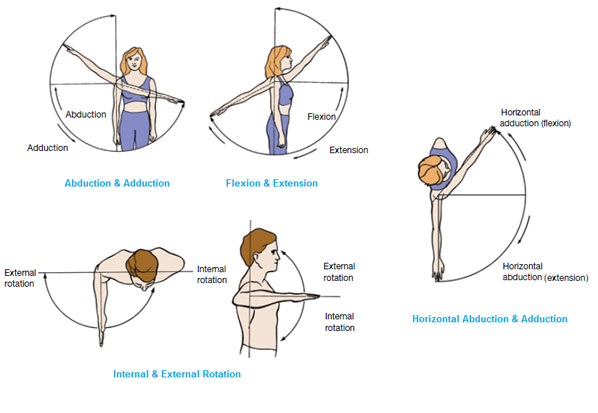 Shoulder extension
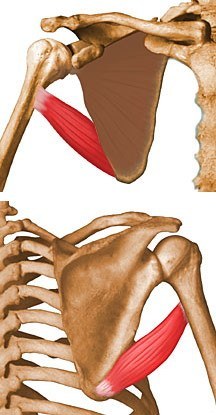 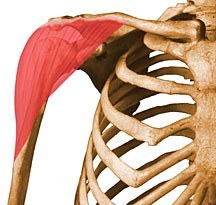 Latissimus dorsi
Teres maior
Deltoid
Latissimus dorsi
Origin
Spinous processes of inferior 6 thoracic vertebrae, thoracolumbar fascia, iliac crest, and inferior 3 or 4 ribs

Insertion
Floor of intertubercular groove of humerus

Action
Extends, adducts, and medially rotates humerus
raises body toward arms during climbing

Innervation
Thoracodorsal nerve (C6, C7, and C8) (C6, C7, C8)
Teres maior
Origin
Dorsal surface of inferior angle of scapula

Insertion
Medial lip of intertubercular groove of humerus

Action
Adducts and medially rotates arm

Innervation
Lower subscapular nerve (C6 and C7) (C6, C7)
Shoulder extension – grade 5,4
Position: lying prone, head on the table, upper limbs internal rotated, 	lying relaxed along body side
Fixation: upper part of scapula
Movement: shoulder extension (30-40°) 
Resistance:  PT puts resistance on the lower part of the arm against the 	patients´ elevation of the arm
Shoulder extension – grade 3
Position: lying prone, head on the table, upper limbs internal rotated, 	lying relaxed along body side
Fixation: upper part of scapula
Movement: shoulder extension (30-40°)
Shoulder extension – grade 2
Position: lying on the untested side, lower limbs flexed, uninvolved arm flexed, below the head, tested upper limb lying extended inner rotated on the desk
Fixation: upper part of scapula
Movement: shoulder extension (30-40°) pushing the arm along the desk
Shoulder extension – grade 1,0
Position: lying prone, head on the table, upper limbs internal rotated, 	lying relaxed along body side
Attempt to move: PT palpates the trace of contraction of latissimus dorsi 	and teres maior, during patients´ attempt to elevate the arm
Shoulder extension – notes:
The arm should be inner rotated during the whole movement
The trunk and scapula shouldn´t move during testing
Don´t allow the patient to adduct the scapulas or protract the shoulders
Shoulder abduction
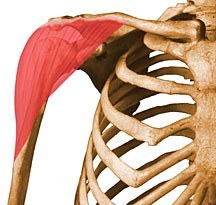 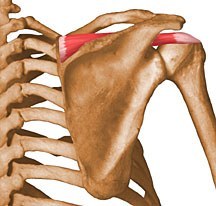 Deltoid
Supraspinatus
Shoulder abduction – grade 5,4
Position: sitting, elbow 90° flexed
Fixation:  upper part of scapula
Movement: 90° shoulder abduction 
Resistance: PT put resistance at the lower part of the arm, against the movemet (arched)
Shoulder abduction – grade 3
Position: sitting, elbow 90° flexed
Fixation:  upper part of scapula
Movement: 90° shoulder abduction
Shoulder abduction – grade 2
Position: lying supine, tested upper limb extended lying on the ulnar part of 	the forearm
Fixation: upper part of scapula
Movement: 90° shoulder abduction (pushing the arm along the table/desk)
Shoulder abduction – grade 1,0
Position: lying supine, tested upper limb extended lying on the ulnar part of 	the forearm
Attempt to move: PT palpates the trace of contraction of deltoid and 	supraspinatus
Shoulder abduction – notes:
Don´t allow the patient to: elevate the shoulder, do the external rotation of the arm (substitution of biceps brachii or front part of deltoid can occur), move the trunk
Extension in abduction(horizontal abduction)
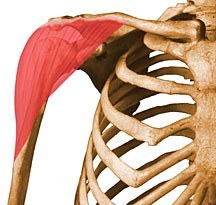 Deltoid muscle (scapular part)
Extension in abduction – grade 5,4
Position: lying prone, head on the table, tested upper limb 90° abducted and inner 	rotated in shoulder, 90° flexion in elbow
Fixation: fix scapula over the spina scapulae
Movement: extension from the above mentioned position
Resistance: PT put resistance on the lower part of the arm against the movement
Extension in abduction – grade 3
Position: lying prone, head on the table, tested upper limb 90° abducted 	and inner rotated in shoulder, 90° flexion in elbow
Fixation: fix scapula over the spina scapulae, lower trunk if needed
Movement: extension from the above mentioned position
Extension in abduction – grade 2
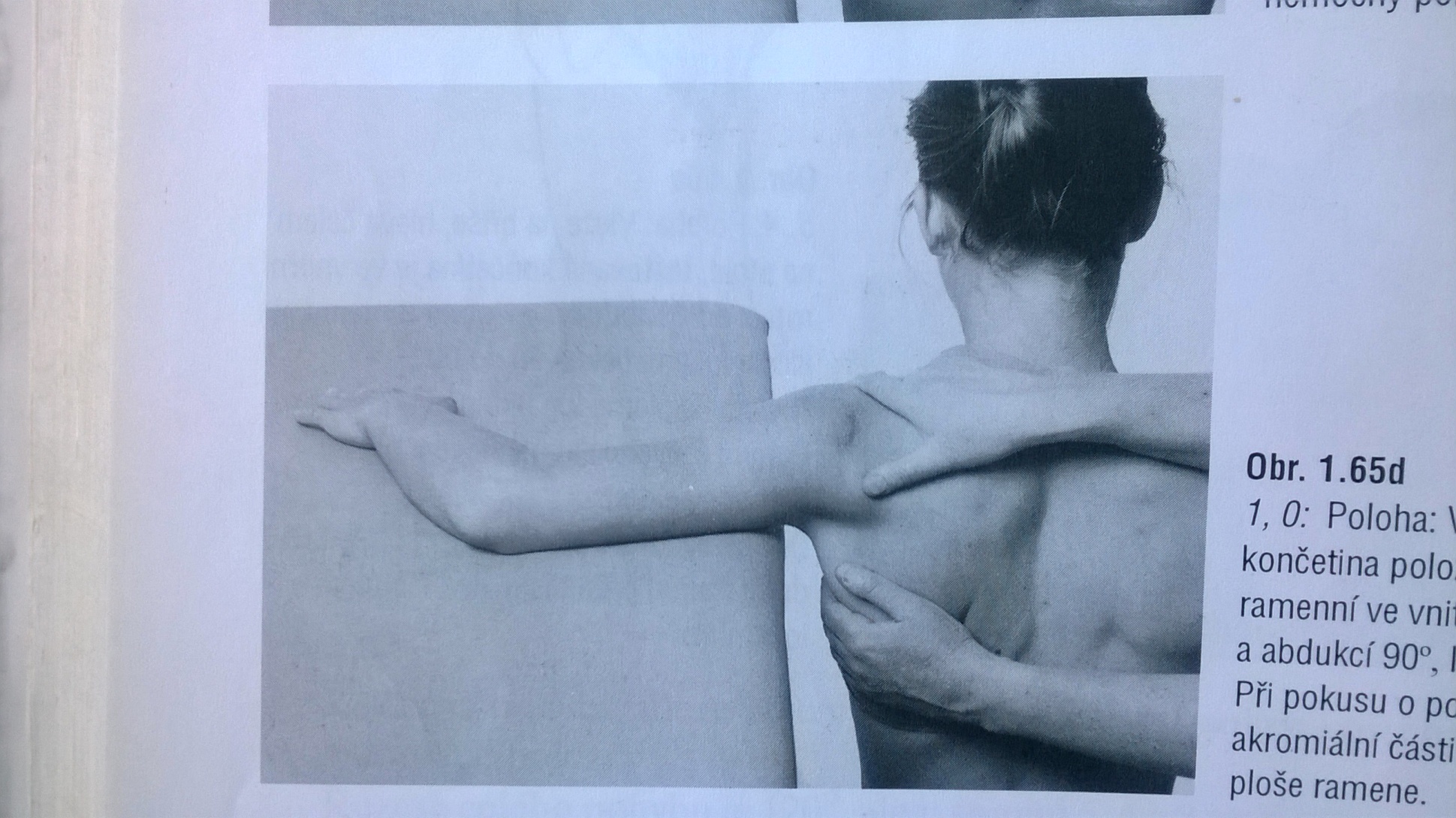 Position: sitting next to the table, tested upper limb lying on the table – 	shoulder 90° abducted and inner rotated, elbow in 90° flexion
Fixation: fix scapula over the spina scapulae, lateral side of the trunk 
Movement: extension from the above mentioned position
Extension in abduction – grade 1,0
Position: sitting next to the table, tested upper limb lying on the table – shoulder 	90° abducted and inner rotated, elbow in 90° flexion
Attempt to move: PT palpates the trace of contraction of deltoid muscle during 	patients´ attempt of extension
Extension in abduction – notes:
The movement should occur just in shoulder joint – no adduction of scapula or rotation of the trunk, no elevation of the shoulder
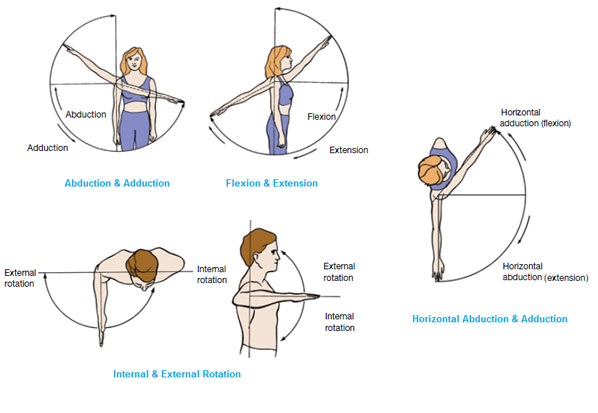 Flexion in abduction(horizontal adduction)
Pectoralis maior
Pectoralis maior
Origin
Clavicular head: anterior surface of medial half of clavicle
Sternocostal head: anterior surface of sternum, superior six costal cartilages, and aponeurosis of external oblique muscle

Insertion
Lateral lip of intertubercular groove of humerus

Action
Adducts and medially rotates humerus
draws scapula anteriorly and inferiorly
Acting alone: clavicular head flexes humerus and sternocostal head extends it

Innervation
Lateral and medial pectoral nerves; clavicular head (C5 and C6, sternocostal head (C7, C8, and T1) (C5, C6, C7, C8, T1)
Flexion in abduction – grade 5,4
Position: lying supine, lower limbs flexed, tested upper limb 90° abduct in the shoulder, 	90° flexed in the elbow
Fixation: fix the shoulder from above
Movement: 90° flexion in the shoulder from the position mentioned above
Resistance: PT put resistance at the lower part of the arm (arched) against the movement
Flexion in abduction – grade 3
Position: lying supine, lower limbs flexed, tested upper limb 90° abduct in 	the shoulder, 90° flexed in the elbow
Fixation: fix the shoulder from above
Movement: 90° flexion in the shoulder from the position mentioned above
Flexion in abduction – grade 2
Position: sitting in front of the table, tested upper limb lying on the table, 90° 	abduction and inner rotation in the shoulder, 90° flexion in the elbow
Fixation: fix the shoulder from above, lateral side of the trunk on the tested side
Movement: horizontal flexion in the shoulder, pushing the arm on the table, in full 	range of movement
Flexion in abduction – grade 1,0
Position: sitting in front of the table, tested upper limb lying on the table, 90° 	abduction and inner rotation in the shoulder, 90° flexion in the elbow
Attempt to move: PT palpates trace of contraction of pectoralis muscle during 	patients´ attempt to move the arm forward
Flexion in abduction – notes
Don´t allow the patient to do elevation or protraction of the shoulder
Flexion of the elbow should be 90° during whole tested movement
External rotation
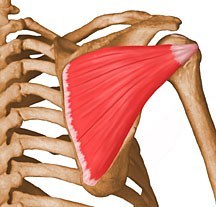 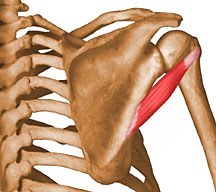 Infraspinatus
Teres minor
Infraspinatus
Origin
Infraspinous fossa of scapula

Insertion
Middle facet on greater tuberosity of humerus

Action
Laterally rotate arm
helps to hold humeral head in glenoid cavity of scapula

Innervation
Suprascapular nerve (C5 and C6) (C5, C6)
Teres minor
Origin
Superior part of lateral border of scapula

Insertion
Inferior facet on greater tuberosity of humerus

Action
Laterally rotate arm
helps to hold humeral head in glenoid cavity of scapula

Innervation
Axillary nerve (C5 and C6) (C5, C6)
External rotation – grade 5,4
Position: lying prone, head rotated to the tested side, tested upper limb lying on the 	table – shoulder 90° abducted, elbow 90° flexed (arm supported with the pillow, 	forearm relaxed)
Fixation: fix the lower part of the arm (lightly), scapula over the spina scapulae if needed
Movement: external rotation in full range of motion from the position mentioned above
Resistance: PT put resistance on the distal part of the forearm
External rotation – grade 3
Position: lying prone, head rotated to the tested side, tested upper limb lying on the 	table – shoulder 90° abducted, elbow 90° flexed (arm supported with the pillow, 	forearm relaxed)
Fixation: fix the lower part of the arm (lightly), scapula over the spina scapulae if needed
Movement: external rotation in full range of motion from the position mentioned above
External rotation – grade 2
Position: lying prone, head rotated to the tested side, tested upper limb in 90° flexion and 	inner rotation in the shoulder (hanging from the table, relaxed)
Fixation: fix the lower part of the arm (lightly), scapula over the spina scapulae if needed
Movement: external rotation in full range of motion from the position mentioned above
External rotation – grade 1,0
Position: lying prone, head rotated to the tested side, tested upper limb in 90° flexion and 	inner rotation in the shoulder (hanging from the table, relaxed)
Attempt to move: PT palpates contraction at the dorsal part of the shoulder during 	patients´ attempt to external rotate the arm
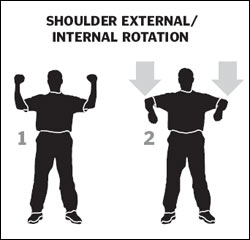 External rotation – notes:
The muscles of the forearm and the hand should be relaxed during testing
No extension of the elbow or wrist is allowed
When testing grade 2, no rotation of the forearm
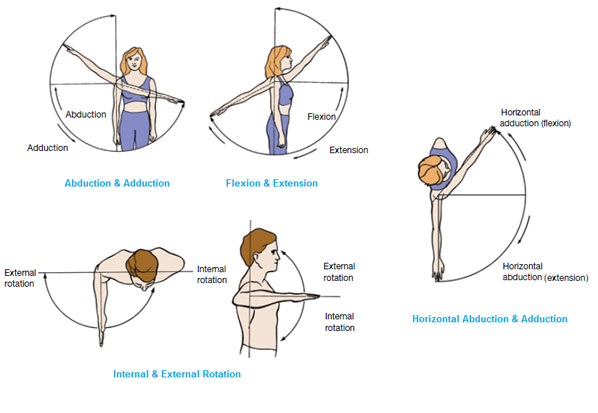 Internal rotation
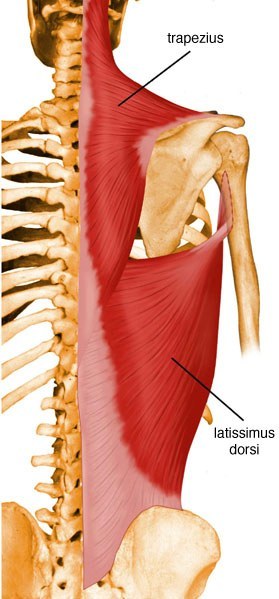 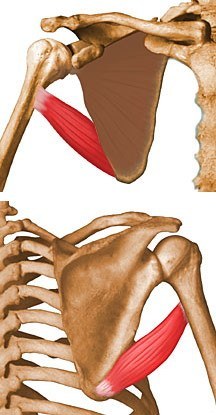 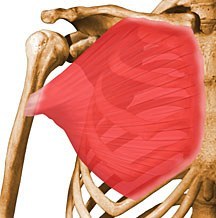 Subscapularis
Pectoralis 
maior
Latissimus 
dorsi
Teres 
maior
Subscapularis
Origin
Subscapular fossa of scapula

Insertion
Lesser tuberosity of humerus

Action
Medially rotates arm and adducts it
helps to hold humeral head in glenoid cavity of scapula

Innervation
Upper and lower subscapular nerves (C5, C6 and C7) (C5, C6, C7)
Internal rotation – grade 5,4
Position: lying prone, head rotated to the tested side, tested upper limb lying on the 	table – shoulder 90° abducted, elbow 90° flexed (arm supported with the pillow, 	forearm relaxed)
Fixation: fix the lower part of the arm (lightly), scapula over the spina scapulae if needed
Movement: internal rotation in full range of motion from the position mentioned above
Resistance: PT put resistance on the distal part of the forearm
Internal rotation – grade 3
Position: lying prone, head rotated to the tested side, tested upper limb lying on the 	table – shoulder 90° abducted, elbow 90° flexed (arm supported with the pillow, 	forearm relaxed)
Fixation: fix the lower part of the arm (lightly), scapula over the spina scapulae if needed
Movement: internal rotation in full range of motion from the position mentioned above
Internal rotation – grade 2
Position: lying prone, head rotated to the tested side, tested upper limb in 90° flexion and 	external rotation in the shoulder (hanging from the table, relaxed)
Fixation: fix the lower part of the arm (lightly), scapula over the spina scapulae if needed
Movement: internal rotation in full range of motion from the position mentioned above
Internal rotation – grade 1,0
Position: lying prone, head rotated to the tested side, tested upper limb in 90° flexion and 	inner rotation in the shoulder (hanging from the table, relaxed)
Attempt to move: PT palpates contraction at the dorsal part of the shoulder during 	patients´ attempt to internal rotate the arm (deep palpation)
Internal rotation – notes:
The muscles of the forearm should be relaxed during whole tested movement
Flexion of the elbow should be 90° during whole tested movement
Literature, e-sources
http://www.webmd.com/pain-management/picture-of-the-shoulder
https://www.acefitness.org/blog/3535/muscles-that-move-the-arm
http://www.rad.washington.edu/academics/academic-sections/msk/muscle-atlas/upper-body
Thank you for your attention 